資料４
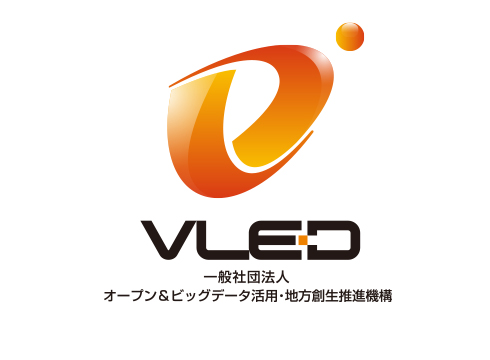 平成26年度　第３回データガバナンス委員会資料
データガバナンス委員会報告書　目次案
2015.3.16
１．データガバナンス委員会報告書　目次案
目次案

平成26年度データガバナンス委員会検討事項概要

オープンデータと関連する法制度の整理

対価性のあるデータをオープンデータ化する際の課題

データの質と保証の確保と、免責事項の関係

その他の課題
2
２．来年度の検討事項について
平成27年度の検討候補として、以下があげられている

利用者の視点から見たオープンデータガイドの作成
ライセンスによる利用方法の違い
どのような利用が可能で、どのような利用はできないのかを整理
	（特に民間保有データの組み合わせ時の課題）
データが間違っている場合にもデータ公開者に責任を問うことはできない（免責規定がある）ことの周知

オープンデータガイドの更新
他の機関が公開したガイドを含めて、位置づけの整理と、内容の更新

活用しやすいデータの提供方法に関する検討
利活用・普及委員会、技術委員会と合同で、どのようなデータの出し方をすると利用しやすいかを検討
3
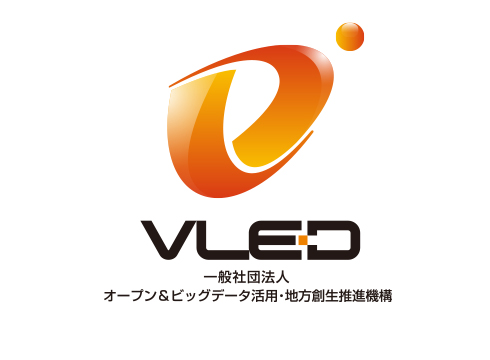